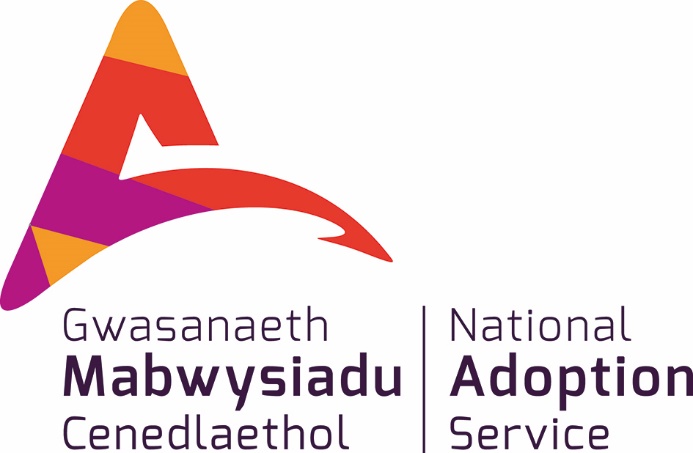 Achieving More Together / Cyflawni Mwy Gyda’n Gilydd
Achieving More Together / Cyflawni Mwy Gyda'n Gilydd
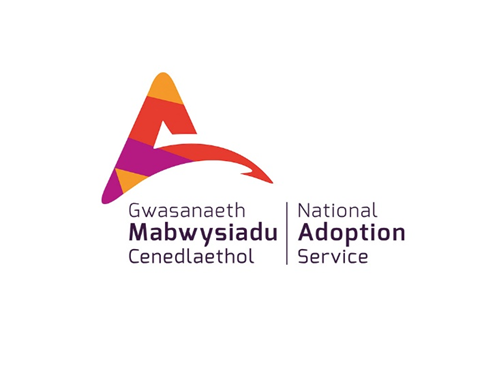 Fframwaith Datblygu a Hyfforddi Ôl-Mabwysiadu y GMC
Mae’r deunyddiau hyn wedi’u datblygu ar ran y Gwasanaeth Mabwysiadu Cenedlaethol ar gyfer teuluoedd mabwysiadol
Eu diben yw i ddarparu adnodd datblygu a dysgu ar gyfer mabwysiadwyr ar ôl lleoli
Gellir defnyddio’r offer hyn gan grwpiau neu gan unigolion.
Mae llawer o wybodaeth yn y nodiadau o dan bob sleid felly mae’n bwysig darllen y rhain hefyd gan eu bod yn darparu gymaint mwy o wybodaeth a rhai syniadau defnyddiol o ran darllen pellach.
Achieving More Together / Cyflawni Mwy Gyda'n Gilydd
[Speaker Notes: Gall y cyrsiau hyn fod yn ddefnyddiol i weithwyr proffesiynol ond eu prif gynulleidfa yw mabwysiadwyr, a'u teuluoedd.

Rydym wedi ceisio cynnwys gwybodaeth ddigonol ar gyfer yr hunan-ddysgwyr hynny sy'n edrych arno ar eu pen eu hunain.  Fodd bynnag, os nad yw'n ymddangos bod y deunydd yn cynnwys digon o wybodaeth, gofynnwch i'ch tîm cymorth mabwysiadu am rywfaint o help i fynd i'r afael â'r problemau.

Oherwydd ei natur, ni fydd cwrs byr byth yn ymdrin â'r cyfan rydyn ni’n ei wybod ar bwnc.  Mae'r cyrsiau wedi'u datblygu gan weithwyr cymdeithasol profiadol a mabwysiadwyr sydd wedi cyfuno eu syniadau am yr hyn a allai fod yn ddefnyddiol.  Mae mwy i'w wybod bob amser, a rhai awduron a fydd yn ymddangos yn ddefnyddiol i chi, eraill yn llai felly.

Rhowch gynnig ar ffyrdd newydd o feddwl ond os nad yw'n ddefnyddiol, gofynnwch i bobl eraill am syniadau a chyrsiau hyfforddi eraill, llyfrau ac ati – ffrindiau, cydweithwyr, mabwysiadwyr eraill, llinellau cymorth, a’ch gwasanaeth cymorth mabwysiadu.  Drwy ddarllen o gwmpas byddwch yn dod ar draws rhywun sy'n siarad â'ch profiad. 

Os ydych chi’n cyflwyno hwn fel cwrs, ystyriwch y canlynol
- ddefnyddio GEMAU TORRI’R IÂ 
- Sut y byddwch yn delio â CHYFLWYNIADAU (cyflwyno chi eich hun a chyfranogwyr) - ee. o amgylch yr ystafell, cyflwyno eich gilydd, dangos dwylo
- A oes angen cwblhau COFRESTR
- A fyddwch yn defnyddio BATHODYNNAU
- CADW TŶ/RHEOLAU SYLFAENOL (e.e. dril tân, allanfa dân, lluniaeth, parcio, ffonau symudol, cyfrinachedd, diogelu, gadael i bawb siarad, mae gan bawb yr hawl i'w barn, cadw amser, cyfleoedd i ofyn cwestiynau/trafod)
- Trefniadau fydd yn eu lle os bydd cyfranogwr yn dechrau ymddwyn yn OFIDUS neu os oes angen iddo adael yr ystafell hyfforddi os yw'n teimlo bod y pwnc yn un emosiynol

Os ydych chi'n cyflawni ar sail un i un, ystyriwch y canlynol
RHEOLAU SYLFAENOL (e.e. cyfrinachedd, diogelu, mae gan bawb hawl i'w barn, cadw amser)

Esboniwch y cwrs yng nghyd-destun y cyrsiau 2 awr eraill yn ystafell hyfforddi ar-lein y Gwasanaeth Mabwysiadu Cenedlaethol a hyfforddiant/cymorth ehangach sydd ar gael yng Nghymru ar gyfer teuluoedd sy'n mabwysiadu]
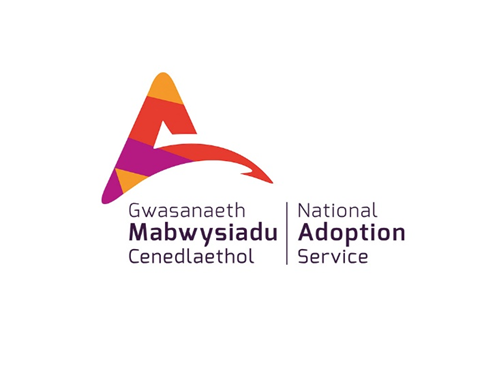 Y pethau cyntaf i ddechrau….beth ydy ystyr cywsllt?
Cyswllt yw’r term a ddefnyddir i ddisgrifio sut mae plentyn yn cadw mewn cysylltiad gyda phobl o’u gorffennol.
Gallai hyn gynnwys brodyr a chwiorydd, rhieni biolegol neu berthnasau biolegol eraill, cyn ofalwyr maeth, hen ffrindiau er enghraifft.
Achieving More Together / Cyflawni Mwy Gyda'n Gilydd
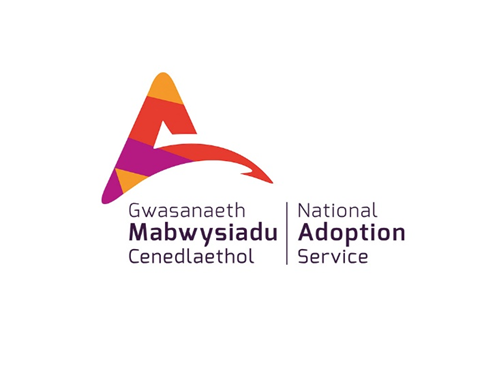 Sut mae’n digwydd?
Gall cyswllt ddigwydd mewn ffyrdd gwahanol.
Mae rhai plant a phobl ifanc yn cael yr hyn a elwir yn gyswllt uniongyrchol h.y. maen nhw’n cyfarfod pobl wyneb yn wyneb neu’n siarad dros Skype neu ar y ffôn.
Mae eraill yn cael cyswllt anuniongyrchol. Gallai hyn fod drwy lythyrau sy’n cael eu cyfnewid yn uniongyrchol neu drwy’r hyn a elwir yn Wasanaeth Blwch Llythyrau.
Mae Gwasanaeth Blwch Llythyrau’n cael ei redeg gan yr awdurdod lleol. Yn ei hanfod maen nhw’n dod yn gyfeiriad post er mwyn anfon pethau atyn nhw – derbyn llythyrau a’u hanfon ymlaen.
Achieving More Together / Cyflawni Mwy Gyda'n Gilydd
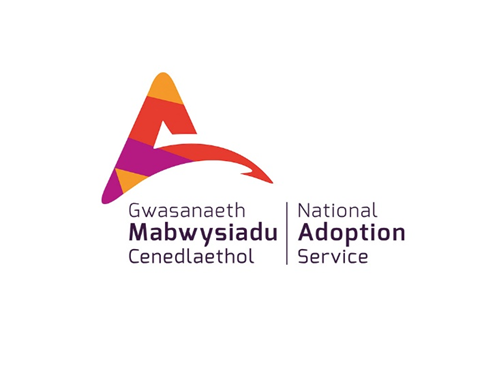 Felly…
Mae ymchwil yn dangos bod y rhan fwyaf o bobl sydd wedi tyfu fel plant mabwysiedig, yn glir yn y rhan fwyaf o achosion fod cyswllt (neu y byddai cyswllt) wedi bod yn fuddiol ac wedi cynorthwyo gyda datblygu eu hunaniaeth a’u datblygiad emosiynol.
Mae hyn oherwydd ei fod yn helpu pobl i deimlo bod eu teulu biolegol, a’u teulu mabwysiedig yn rhannau derbyniol o’u hunaniaeth.
Mae bod yn agored am y pethau hyn yn helpu plant i brosesu’r hyn sydd wedi digwydd iddyn nhw, er mwyn iddynt allu datblygu naratif adeiladol a therapiwtig am y gorffennol - 
Mae’n rhan o’u taith bywyd felly dylech edrych ar bethau sy’n ymwneud â hyn hefyd.
Achieving More Together / Cyflawni Mwy Gyda'n Gilydd
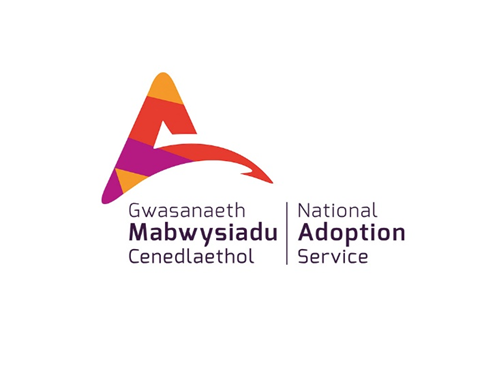 Pam meddwl am gyswllt?
Oherwydd…os ydych chi’n dechrau o ddealltwriaeth am pam fod cyswllt yn helpu datblygiad plentyn, mae’n haws cymhwyso’r syniadau hyn i unrhyw rai o’r bobl sydd wedi bod yn arwyddocaol i orffennol eich plentyn.
Mae’r dull hwn yn ddefnyddiol oherwydd mae pob plentyn yn unigryw yn ogystal â’u hanghenion o ran cyswllt
Bydd pwy a sut y gwneir cyswllt yn unigryw ac mae’r hyn maen nhw ei angen yn debygol o newid dros amser.
Achieving More Together / Cyflawni Mwy Gyda'n Gilydd
[Speaker Notes: Yn ymarferol, dylai'r deunydd yn y sleidiau hyn eich helpu chi i wneud hynny 
Meddyliwch pwy allai fod yn arwyddocaol i'ch plentyn gael cyswllt â nhw a sut y gallai hyn ddigwydd - beth yw'r buddion a beth allai fod yn risgiau?
Ystyriwch sut i gefnogi eich plentyn/plant trwy'r broses hon
Wedi ystyried perthnasedd fframwaith cyfreithiol
Meddyliwch am gyswllt â theuluoedd biolegol, gofalwyr maeth a brodyr a chwiorydd
Wedi ystyried eich teimladau eich hun sy'n gysylltiedig â chyswllt

Rydych chi wedi clywed am gyswllt mewn hyfforddiant cyn cael eich cymeradwyo. Yr hyn yr ydym yn gobeithio o'r pecyn hwn yw y gallwch ail-feddwl am y syniadau hynny a meddwl am yr hyn a allai fod wedi newid nawr eich bod chi bellach yn meddwl am blentyn penodol.  Efallai y bydd hyn yn gwneud i chi feddwl am gyswllt â phobl eraill ac efallai y byddwch chi'n teimlo'n wahanol iawn am bethau hefyd.

Mae gonestrwydd yn ffactor mewn lles - chi 

Gall cyswllt olygu:

Mabwysiadu agored - mae hyn yn golygu bod gan blant wedi’u mabwysiadu gysylltiad uniongyrchol ag aelodau o'r teulu biolegol.

Mae yna lawer i feddwl drwyddo ac mae mabwysiadwyr yn dweud y gall deimlo'n llethol - cymaint o wybodaeth a phenderfyniadau i'w gwneud.  
Rhaid i drefniadau cyswllt fod yn unigol i bob plentyn, mae pethau'n newid - mae angen i ni fod yn hyblyg a bod â meddwl agored i sicrhau bod y trefniadau'n diwallu anghenion y plant dan sylw.  Mae'n ymwneud â chadw'r drws ar agor i gefndir a gorffennol y plentyn.  

Nid yw'r ffaith bod pethau'n cael eu cytuno ymlaen llaw yn golygu bod yn rhaid iddo aros felly drwy’r amser.  Gallwch ofyn am newid pethau wrth i anghenion y plentyn newid, neu wrth i chi eu deall yn well.  Efallai y bydd y deunydd hwn yn ateb eich cwestiynau, os na, rydym yn gobeithio ei fod yn dangos i chi ble i fynd gyda'ch cwestiynau.]
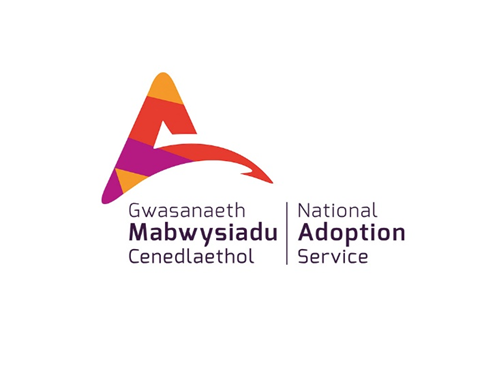 Teimladau
Os oes gennych chi gefnogaeth dda eich hun, gallwch roi sylfaen ddiogel i’ch plentyn. Ac os ydych chi’n teimlo’n ddiogel byddan nhw’n gallu archwilio eu teimladau a’u meddyliau yn well a dod i delerau gyda’u hunaniaeth fel oedolyn mabwysiedig.
Dewch o hyd i rywun y gallwch chi siarad gyda nhw am y ffordd rydych chi’n teimlo…mae’n iawn, ac yn gwbl normal, i deimlo’n gymysglyd.
Achieving More Together / Cyflawni Mwy Gyda'n Gilydd
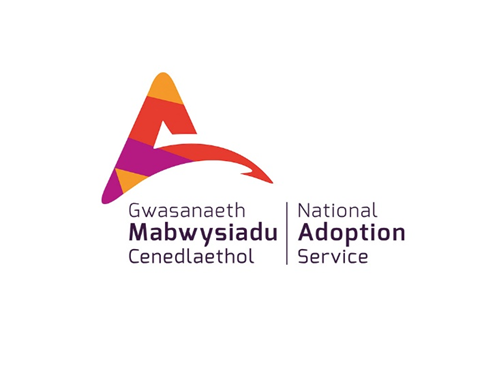 Effaith ar y teulu mabwysiadol
Gall cyswllt sbarduno pob math o deimladau, cwestiynau ac anniogelwch ar gyfer eich plentyn…yn ogystal ag i chi fel rhieni mabwysiadol.
Mae eich teimladau’n arwyddocaol iawn o ran sut mae eich plentyn yn gallu rheoli cyswllt.
Os ydych chi’n ddigyffro, mae eich plentyn yn fwy tebygol o allu defnyddio’r cyswllt mewn ffordd sy’n eu helpu mewn ffordd adeiladol.
Meddyliwch am bwy y gallwch siarad gyda nhw am y ffordd rydych chi’n teimlo.
Achieving More Together / Cyflawni Mwy Gyda'n Gilydd
[Speaker Notes: Cyswllt â gonestrwydd cyfathrebol
Pobl yn dweud wrthych chi bod yn rhaid i chi fod yn gadarnhaol ac yn onest, ond sut ydych chi'n gwneud hyn. 
 
Gallai plant bendroni pam nad ydyn nhw'n byw gyda theuluoedd biolegol os nad ydyn ni'n realistig am yr hyn a ddigwyddodd.
Gall pethau fod yn hapus ac yn drist, mae angen iddyn nhw fod yn gyfforddus gyda'r plentyn yn teimlo’n ddryslyd, yn drist, ac yn teimlo amheuaeth.
Mae angen helpu plant i deimlo'n ddiogel i reoli emosiynau am gyswllt - hapus a thrist.  Cofiwch mai'r teimlad o fod mewn perygl, yn anniogel yw'r hyn sy'n sbarduno'r plentyn i edrych am agosrwydd at y ffigur ymlyniad, mae ansicrwydd yn sbarduno'r camreoleiddio yn y plentyn.  Swydd yr oedolyn yw eu dal trwy'r emosiynau hyn a'u helpu i reoleiddio - da a drwg.  Edrychwch ar y cwrs ymlyniad.  
Fel rhiant mabwysiadol newydd - y peth mwyaf defnyddiol i mi yw bod pobl yn ei chael hi'n anodd pan fyddan nhw’n cyrchu hyn - felly mae angen i hwn helpu i ddarparu'r atebion i rai o'r materion anodd neu frawychus.  
Efallai bod gan blant emosiynau cymysg iawn a byddant yn newid dros amser.

Mae'n iawn i chi deimlo'n ansicr am beth sydd o'ch blaen.  Meddyliwch pa gefnogaeth y gallai fod ei hangen arnoch i'ch helpu i feddwl am y pethau hyn -]
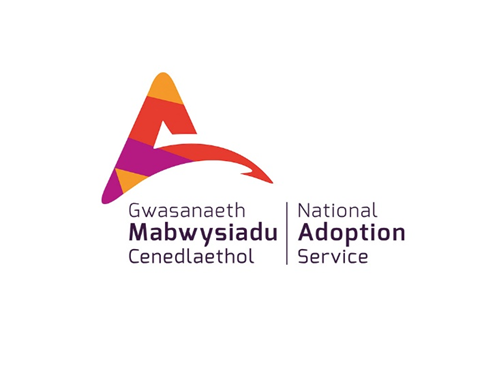 Gonestrwydd
Gall bod yn agored gyda’ch plentyn am eu mabwysiadu a’u teimladau am bobl o’u gorffennol ymddangos yn ofnus i ddechrau…byddwch yn ddewr…mae’r rhan fwyaf o fabwysiadwyr yn dweud fod amser yn ei gwneud hi’n haws.
Os nad oes gonestrwydd yna gall eich plentyn deimlo eu bod yn unig gyda’u teimladau a’u safbwyntiau am eu gorffennol.
Bydd eu cwestiynau yn newid dros amser e.e. bydd plant pedair blwydd oed yn derbyn esboniadau mewn telerau eithaf cadarn ond gallai eich plentyn pedair ar ddeg mlwydd oed fod eisiau math gwahanol o wybodaeth.
Achieving More Together / Cyflawni Mwy Gyda'n Gilydd
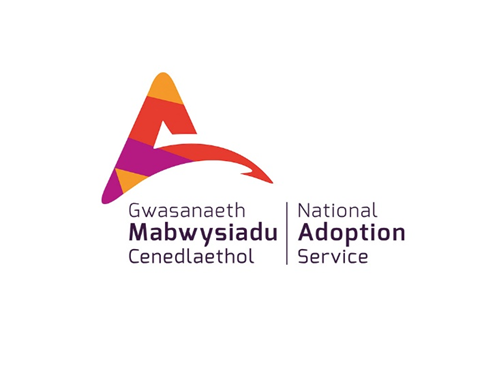 Peryglon
Yn aml, mae teuluoedd mabwysiadol yn ofni i deuluoedd biolegol neu eraill ddarganfod lle mae’r plentyn yn byw nawr.
Os yw’n digwydd, mae’n werth anadlu a cheisio meddwl drwy beth yw’r perygl gwirioneddol.
Oes tystiolaeth y bydd rhiant biolegol yn achosi niwed
Beth yw’r perygl ar gyfer y plentyn os ydyn nhw’n sefydlu cyswllt heb eich cynnwys chi – mae angen meddwl am beryglon emosiynol ac ymarferol.
Nodwch rhywun yn eich rhwydwaith cefnogi i siarad drwy bethau gyda nhw a gofyn i’ch tîm cefnogi mabwysiadu am help
Gyda’r cyfryngau digidol mor hygyrch i blant a phobl ifanc, mae’n gynyddol debygol na fyddwch chi mewn sefydliad i reoli’r holl lwyfannau cyfathrebu wrth i’ch plentyn fynd yn hŷn.
Mae cael llinell gyfathrebu agored a helpu eich plentyn i feddwl am beryglon a manteision cyswllt yn hanfodol er mwyn iddynt allu gwneud y dewisiadau iawn iddyn nhw eu hunain yn y dyfodol.
Achieving More Together / Cyflawni Mwy Gyda'n Gilydd
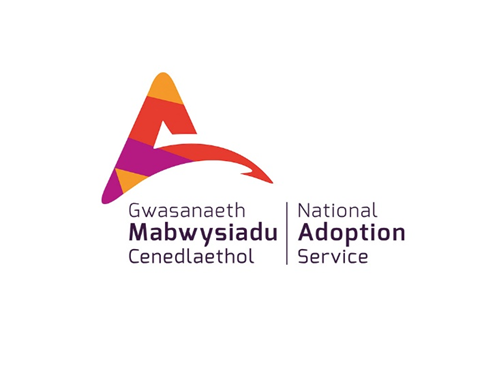 Cyswllt mewn byd cysylltiedig
Mae mynediad hawdd i’r rhyngrwyd yn golygu y gallai fod yn anochel fod plant a phobl ifanc yn gallu edrych am berthnasau biolegol, brodyr a chwiorydd ac eraill ar-lein.
Mae nifer o rieni hefyd yn poeni y bydd eu plant mabwysiedig yn cael eu darganfod.
Mae bod yn agored ac yn barod i drafod y pethau hyn yn bwysig iawn. Mae’n helpu plant i fod yn agored gyda chi ac yn cynyddu’r tebygolrwydd y byddwch chi’n gwybod os bydd hyn yn dod yn broblem iddyn nhw.
Os gallwch chi sefyll ochr yn ochr â nhw, waeth pa mor boenus, mae’n golygu bod ganddyn nhw helpu i’w galluogi i deimlo’n ddiogel ac i’w help i reoleiddio eu hemosiynau.
Achieving More Together / Cyflawni Mwy Gyda'n Gilydd
[Speaker Notes: Mae David Brodzinsky yn rhywun sy'n ysgrifennu am sut mae dealltwriaeth plant o'u gorffennol yn newid, a sut maen nhw’n cwestiynu’r rhain, wrth iddynt ddatblygu'n oedolion.  Mae'n siarad am rywbeth y mae'n ei alw'n “gonestrwydd cyfathrebol”.  Mae hyn yn digwydd pan fydd rhieni sy'n mabwysiadu yn gwbl agored am stori fabwysiadu'r teulu ac mae'r plentyn/person ifanc yn tyfu i fyny, o'u blynyddoedd cynharaf, gan wybod eu bod wedi cael eu mabwysiadu ac yn meddu ar naratif datblygiadol briodol am yr hyn y mae hyn yn ei olygu.  Trwy'r gonestrwydd hwn mae rhieni'n dangos bod y plentyn yn rhydd i ofyn unrhyw gwestiynau sydd ganddyn nhw wrth iddyn nhw godi.  

Mae hyn yn bwysig oherwydd bod ystyr a goblygiadau cael eu mabwysiadu yn newid i blentyn wrth iddo symud trwy gamau datblygu, a phrofiadau teuluol a thasgau cylch bywyd.

Mae'n awgrymu bod plant tua 6-8 mlwydd oed yn dechrau cael ymdeimlad mwy realistig o'r hyn y mae mabwysiadu yn ei olygu.  Cyn hynny, efallai eu bod yn ymwybodol eu bod wedi cael eu mabwysiadu ond maen nhw, mae'n awgrymu, yn llawer llai tebygol o fod â theimladau negyddol.  Wrth iddynt gyrraedd eu blynyddoedd canol a thu hwnt efallai y byddant yn dechrau teimlo'n fwy amwys ynglŷn â chael eu mabwysiadu a phrofi rhywfaint o ddryswch ynghylch eu hunaniaeth a'u perthnasoedd teuluol. 

Efallai y bydd gennych chi hefyd rai teimladau o amwysedd, mae hyn yn wirioneddol normal, ac mae'n iawn i chi deimlo fel hyn.  Ceisiwch beidio â rhannu hyn gyda'r plentyn mewn ffordd lethol a gwnewch yn siŵr bod gennych gefnogaeth dda fel y gallwch drafod hyn gyda rhywun.
 
Llyfryddiaeth:  Children's Adjustment To Adoption - Developmental and Clinical Issues: developmental and clinical issues: development and clinical issues clinical psychology and psychiatry; Brodzinsky, Smith & Brodzinsky, 1998, sage.]
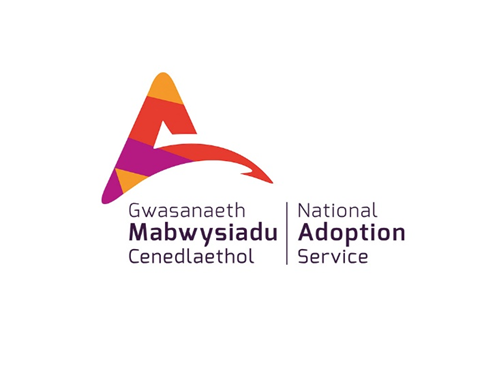 Gwneud penderfyniadau am gyswllt
Y man cychwyn am feddwl am gyswllt ar gyfer eich plentyn yw cofio mai bwriad trefniadau cyswllt yw eu bod yn ddatblygiadol fuddiol ar gyfer y plentyn.
Ar adegau, mae pobl yn anghofio hyn ac mae’r trefniadau a wneir yn adlewyrchu anghenion yr oedolion sydd ynghlwm yn hytrach nag anghenion y plentyn.
I wneud penderfyniadau mae angen i chi ystyried peryglon a manteision pob trefniant.
Bydd y rhain yn newid dros amser, gan fod amgylchiadau pobl yn newid, ac wrth i feddwl y plentyn ddatblygu gyda’u hoed a’u dealltwriaeth gynyddol.
Byddant angen datblygu’r sgiliau hyn hefyd.
Achieving More Together / Cyflawni Mwy Gyda'n Gilydd
[Speaker Notes: Canlyniadau Da
“Y canlyniad gorau o gynllun cyswllt sydd wedi’i ystyried yn ofalus ac a gefnogir yw y bydd eich plentyn yn gallu adfer yn dilyn niwed blaenorol yn well, adolygu ei fodelau gweithio o’r byd, dod yn llai amddiffynnol, yn fwy agored a gwydn.”

A phan mae hyn yn wir mae plant a phobl ifanc yn barod i archwilio, dysgu a chwarae.
Mae ymchwil yn dangos bod mwyafrif y bobl sydd wedi tyfu i fyny fel plant wedi'u mabwysiadu, yn glir bod cyswllt (neu y byddai wedi bod) yn fuddiol yn y rhan fwyaf o achosion ac wedi cynorthwyo gyda datblygiad hunaniaeth a'u datblygiad emosiynol. 
Mae hyn oherwydd ei fod yn helpu pobl i deimlo bod eu teulu biolegol, a'u teulu mabwysiedig i gyd yn rhannau derbyniol o'u hunaniaeth.
Mae bod yn agored am y pethau hyn yn helpu plant i brosesu'r hyn sydd wedi digwydd iddynt, fel y gallant ddatblygu naratif adeiladol a therapiwtig am y gorffennol - cyswllt â gwaith taith bywyd - edrychwch ar y cwrs ar hyn. 

Nid yw'n golygu y bydd popeth yn syml bob amser! Weithiau mae dod i delerau â phethau yn golygu prosesu atgofion a cholledion poenus. 

Gwneud newidiadau
Felly gallai ymwneud â newid neu addasu'r trefniadau wrth i anghenion plentyn newid.
Yr hyn sy'n bwysig yw peidio â rhoi'r gorau i gyfathrebu - os oes problem neu os ydych chi am wneud newid, gadewch i bobl wybod fel y gallant reoli disgwyliadau’r bobl y mae'r cyswllt hefyd yn effeithio arnynt.  

Nid yw'r dogfennau'n gyfreithiol rwymol ond os yw pobl yn disgwyl cael llythyrau ac ati, mae'n anodd iawn iddyn nhw addasu.  Os ydyn nhw'n gwybod bod pethau'n newid, gallan nhw ddod i delerau â hyn.  

Mae gan theori ymlyniad rai syniadau defnyddiol i'n helpu i feddwl am gadw'r plentyn yn ganolog i’r trefniadau hyn. 

Wrth ystyried y trefniadau ar gyfer cyswllt - sut fydd y plentyn yn cyrchu ei sylfaen ddiogel?
Ydy'r trefniadau sy'n cael eu gwneud yn sicrhau bod y plentyn yn cael ei ystyried, neu ydy anghenion oedolion yn cael blaenoriaeth?
Darllenwch fwy am arwyddocâd sylfaen ddiogel yn y cwrs Ymlyniad.  Rydym yn gwybod bod plant angen mynediad oedolyn i'w sylfaen ddiogel i'w helpu i reoli eu hemosiynau ar adegau o straen.  Os bydd cyswllt yn digwydd heb i'r plentyn allu cael oedolyn wrth eu hochr y gallant ei ddefnyddio i wneud iddyn nhw eu hunain deimlo'n ddiogel ac a allai eu helpu gyda'u hemosiynau cyn, yn ystod ac ar ôl y cyswllt.  Er enghraifft, gallai ymarfer rhai technegau ymlacio sylfaenol fod o gymorth.  Weithiau, i rai plant, gall cyswllt sbarduno trawma blaenorol.  Mae hyn yn wahanol i fod yn drist wrth gofio rhywbeth ac os ydych chi'n meddwl ei fod yn digwydd, byddai'n dda cael rhywfaint o gyngor gan eich gweithiwr cymorth mabwysiadu neu therapydd ar sut i helpu'r plentyn i reoli hyn.

Mae'n bwysig iawn bod plant a phobl ifanc yn gallu cydnabod y teimladau cymysg, hapus a thrist, a allai ddod gyda chyswllt.  Gallai darllen am barthau Sensitifrwydd ac Aelodaeth Teulu o'r Model Sylfaen Ddiogel fod yn ddefnyddiol o ran meddwl am hyn yn fwy manwl a chasglu rhai meddyliau am sut i helpu i fynd i'r afael â rhai o'r materion hyn.  Mae'r model hwn yn helpu rhoddwyr gofal i feddwl sut y gallant ddangos i blant a phobl ifanc eu bod yn cael eu hystyried a’u bod nhw’n ddiogel, a sut y gallwch chi helpu plant i gydnabod a rheoleiddio emosiynau.

Cyswllt a'r sylfaen ddiogel
Pan fydd sylfaen ddiogel - mae hyn yn rhyddhau'r plentyn i fod yn fwy hyderus ynddo'i hun, yn ei gorff, yn ei berthnasoedd, ei chwarae a'i ddysgu.
Yn absenoldeb sylfaen ddiogel gall y plentyn gael ei lethu â phryder ac mae hyn yn cyfyngu ar ei hunan-barch a'i ymgysylltiad hyderus yn y byd.
Gall cyswllt helpu a rhwystro'r datblygiad hwn.

Ychwanegwch ddolen i Bodzinsky - mae'n ddefnyddiol ar gyfer lles.  Dealltwriaeth wahanol ar gamau gwahanol.]
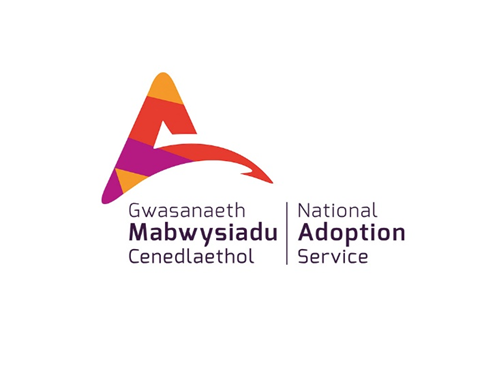 Gwneud y cynllun cyswllt
Mae’n arfer da i’r panel paru gael cytundeb gyda’r mabwysiadwyr am sut y bydd cyswllt yn edrych yn y dyfodol.
Lle nad oes gorchymyn cyfreithiol yn ymwneud â chyswllt, mae amlder a’r math o gyswllt yn drefniant anffurfiol ac mae’n dibynnu ar y teulu mabwysiadol.
Nid yw cyswllt bob amser yn gyfforddus ar gyfer y oedolion, felly mae’n bwysig bod yn glir am ei fanteision, ac unrhyw beryglon diffuant, o safbwynt y plentyn.
Achieving More Together / Cyflawni Mwy Gyda'n Gilydd
[Speaker Notes: Byddwn yn siarad yn gyntaf am gyswllt â theuluoedd biolegol.  Bydd sleidiau diweddarach yn edrych ar gyswllt â brodyr a chwiorydd, rhieni maeth ac eraill.

Pan fydd y plentyn yn cael ei leoli gyntaf, mae'n debygol y bydd gofyn i chi roi eich barn am y cynllun cyswllt e.e. ar ba achlysuron a ble mae'r teulu biolegol yn anfon cardiau; a oes cyswllt uniongyrchol ag unrhyw un ac ati.  Gall fod yn ddryslyd gwybod beth i'w wneud oherwydd bod y broses o wneud penderfyniadau cyfreithiol (PR) yn cael ei rhannu gyda'r awdurdod lleol, ac efallai na fydd y trefniadau cyswllt terfynol wedi'u cytuno eto.  Chi fydd yn gyfrifol ar ôl i'r Gorchymyn Mabwysiadu gael ei ganiatáu felly dylai pobl fod yn gweithio mewn partneriaeth â chi ar y cam hwn.  Oni bai bod gorchymyn llys ar waith sy'n cyfeirio at drefniadau cyswllt gellir eu newid ar unrhyw adeg.

Galli trefniadau cyswllt fod yn wahanol o ran rhieni biolegol a pherthnasau biolegol eraill hefyd.  Ar hyn o bryd i lawer o blant mae'n debyg nad oes cyswllt uniongyrchol a dylai cysylltiadau terfynol fod wedi digwydd cyn i chi gwrdd â'ch plentyn.   Mae'n debygol y bydd gofyn i chi ysgrifennu ‘llythyr ymgartrefu’ neu gytuno i gynlluniau ar gyfer trefniadau cyswllt tymor hwy yn weddol gyflym. 

Gall gorfod meddwl am y pethau hyn, yn enwedig gan nad ydych chi efallai'n teimlo eich bod chi'n adnabod y plentyn yn dda yn y dyddiau cynnar, i gyd deimlo ychydig yn llethol - felly mae'n iawn gofyn am help neu syniadau.  Defnyddiwch rai o'r syniadau yn y cyflwyniad hwn i lunio cwestiynau mae angen i chi eu hateb i wneud penderfyniad.  Gallwch hefyd edrych ar y Canllaw Cyfreithiol ar wefan NAS a'r cyflwyniad Cyfreithiol yn y gyfres hon i gael mwy o wybodaeth.  Mae cyngor hefyd ar gael trwy linellau cymorth AFA Cymru ac Adoption UK. 

Os oes gan eich plentyn gyswllt cadarnhaol ag aelodau o'r teulu biolegol neu eraill, gall hyn fod yn ffactor cadarnhaol iawn i'w ddatblygiad yn y dyfodol. Mae ymchwil yn awgrymu y gall perthnasoedd cadarnhaol ag oedolion gofalgar â diddordeb fod o gymorth i blentyn wrth adeiladu ei wydnwch (Dalzell a Sawyer, 2011 ) felly ni ddylem ddod i’r penderfyniad o ddod â chysylltiadau cadarnhaol i ben iddyn nhw yn ysgafn.  Os yw hyn yn wir am eich plentyn, siaradwch â phobl am unrhyw deimladau sydd gennych chi.  

Os ydych chi am wneud ychydig mwy o ddarllen mae gan Research in Practice, Prifysgol East Anglia a'r Ganolfan Ymchwil ar Blant a Theuluoedd becyn gwybodaeth defnyddiol ar wefan Contact in Adoption www.contact.rip.org.uk. Cofiwch fod y ddeddfwriaeth yn cyfeirio at Loegr felly gwnewch yn siŵr eich bod chi'n deall persbectif Cymru os ydych chi'n cyrchu'r deunydd hwn.

Ymarfer:
Os ydych chi'n gwneud y deunyddiau hyn mewn grŵp, fe allech chi ymgymryd â’r ymarfer canlynol: 

Yn yr hyfforddiant paratoi efallai y gofynnwyd i chi ysgrifennu llythyr at deulu dychmygol - byddwch wedi meddwl am yr hyn y gallech ei rannu, pa mor agored ydych chi'n meddwl y gallech chi fod? Nawr eich bod chi'n adnabod eich plentyn, meddyliwch sut y bydd y dasg hon yn teimlo'n wahanol.]
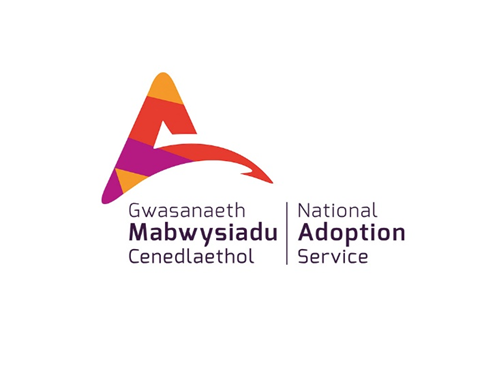 Eich rôl
Y tasgau allweddol ar gyfer rhieni mabwysiadol wrth feddwl am gyswllt yw
i ddeall p’un a yw cyswllt arfaethedig yn briodol.
cynnal sylfaen ddiogel ar gyfer eu plentyn.
ystyried y pwyntiau cadarnhaol a’r peryglon a phenderfynu beth sy’n iawn ar gyfer eu plentyn.
cofio y gallai trefniadau cyswllt fod angen newid.
Achieving More Together / Cyflawni Mwy Gyda'n Gilydd
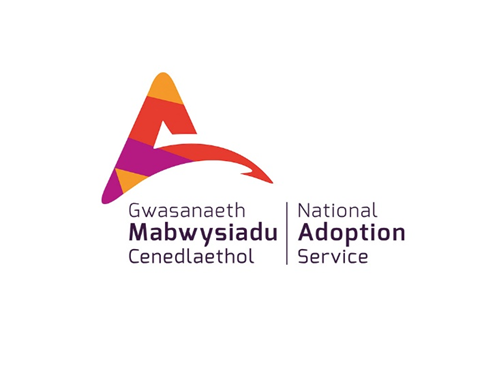 Gwneud penderfyniadau
Cwestiynau da i feddwl amdanynt wrth benderfynu p’un a yw trefniadau cyswllt yn debygol o gefnogi datblygiad plentyn yw
Ydy’r bobl gysylltiedig yn adeiladol ac yn gefnogol? Neu’n chwerw ac yn ddig?
Ydyn nhw’n gallu cyflawni eu rôl yn sensitif ac yn adeiladol ar gyfer y plentyn?
Fyddan nhw’n gweithio o fewn cyfyngiadau’r trefniadau cyswllt ac yn ceisio cefnogaeth briodol ar gyfer eu hanghenion eu hunain.
Mae’r sleidiau nesaf yn rhoi mwy o syniadau i chi am ffactorau y byddwch chi’n eu hystyried fel sail i’ch meddwl.
Achieving More Together / Cyflawni Mwy Gyda'n Gilydd
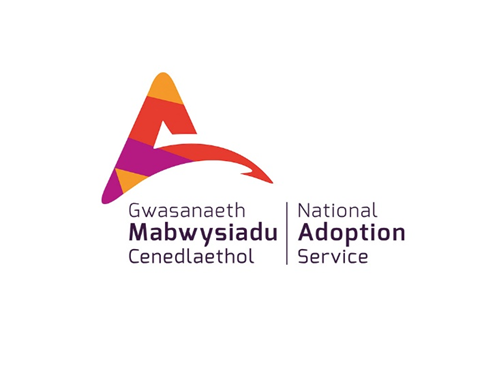 Fframwaith i’ch helpu i feddwl am gyswllt (yn dod o Schofield and Beek, CoramBAAF, 2018)
Achieving More Together / Cyflawni Mwy Gyda'n Gilydd
[Speaker Notes: Gall hwn fod yn fframwaith i'ch helpu chi, y rhiant sy'n mabwysiadu, i feddwl am anghenion cyswllt eich plentyn nawr ac yn y dyfodol oherwydd mae angen i chi allu datblygu strategaethau i'ch helpu chi i werthuso hyn i chi eich hun nawr ac yn y dyfodol.  Efallai eich bod mewn sefyllfa pan fyddwch yn meddwl am ddechrau cyswllt, neu ei stopio, neu newid sut mae'n digwydd. 
 
Er mwyn penderfynu pa gyswllt sydd er budd gorau eich plentyn, gall fod yn ddefnyddiol meddwl am y ddeinameg rhwng y partïon eraill.  Yn yr achos hwn mae'r model yn cael ei gymhwyso i deuluoedd biolegol.  

Mae'r ffordd y mae'r ffactorau hyn yn rhyngweithio yn bwysig
pa risgiau a buddion datblygiadol a ddaw gyda phob parti?
Beth yw'r pethau cadarnhaol a'r risgiau ym mhob parth? Cofiwch fod y rhain yn newid dros amser.
A oes gwybodaeth ar goll? I bwy allwch chi ofyn?

Weithiau mae'n anodd meddwl am y ffactorau o'n teulu ein hunain - a oes rhywun yn eich rhwydwaith cymorth a allai eich helpu i wneud hyn?]
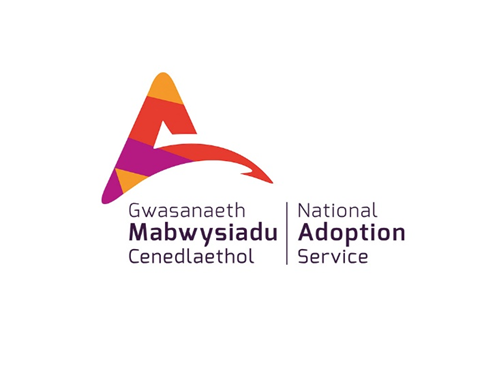 Pethau i feddwl amdanynt: eich plentyn
Ffactorau Cysylltiedig gyda chyswllt Anodd
Ymlyniad/lleoliad ansicr
Problemau iechyd meddwl ac ymddygiadol mawr.
Mae gan blentyn hŷn berthynas broblemus / drawmatig cyn lleoliad
Mae’r plentyn yn profi trawma eto drwy’r cyswllt (mae’r plentyn yn profi hyn gad nad yw’r mabwysiadwyr yn gallu eu cadw’n ddiogel)
Nid yw’r plentyn yn dymuno cael cyswllt


(Yn dod o Neil and Howe)
Ffactorau Cysylltiedig gyda Chyswllt Buddiol
Lleoliad babandod
Nid ydy’r plentyn wedi sefydlu perthynas cyn ei leol gyda pherthnasau biolegol
Plentyn yn synhwyro fod mabwysiadwyr yn sylfaen ddiogel
Datblygiad seicogymdeithasol iach
Deallusrwydd seicogymdeithasol iach
Deallusrwydd meddyliol / emosiynol da
Dim problemau ymddygiadol mawr
Perthynas gadarnhaol sefydledig (neu berthynas niwtral) gyda pherthynas biolegol
Achieving More Together / Cyflawni Mwy Gyda'n Gilydd
[Speaker Notes: Mae'r ychydig sleidiau nesaf yn eithaf manwl, ond mae rhieni sy'n mabwysiadu wedi eu cael yn ddefnyddiol i’w helpu i wirio eu teimladau a'u ffordd o feddwl eu hunain]
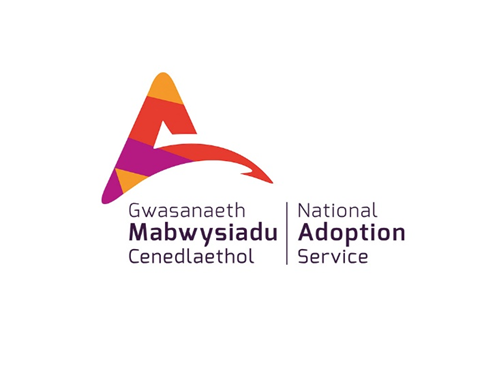 Pethau i feddwl amdanynt: y mabwysiadwyr
Meddwl sefydlog o ran colled a neu gamdriniaeth
Dull adeiladol a chydweithredol o ddelio â phroblemau a gweithio gyda’r teuluoedd biolegol
Ymglymiad cynnar wrth siarad am rôl y teuluoedd biolegol a’r posibilrwydd o gyswllt.
Ymglymiad llawn yn unrhyw gysylltiad sy’n digwydd
Profiad gwirioneddol o dderbyn cyswllt teulu biolegol gydag empathi – mae realiti’n chwalu ofnau a ffantasïau!
Ffactorau Cysylltiedig gyda Chyswllt Buddiol
Yn meddwl ar lefel ddigon da o sensitifrwydd, empathi, meddwl yn ystyriol, myfyriol, gonestrwydd o ran cyfathrebu
Yn cydnabod manteision datblygiadol gonestrwydd a chyswllt – hyd yn oed os yn bryderus eu hunain
Yn cydnabod, ac yn deall y bydd y plentyn yn chwilfrydig am eu cefndir a’u teulu
Yn derbyn y teulu biolegol ac yn gallu cyflwyno eu safbwynt i’r plentyn.
Cyfleu agwedd gadarnhaol tuag at y teulu biolegol gan gynnwys cydnabod y rhesymau dros leoli’r plentyn.
Achieving More Together / Cyflawni Mwy Gyda'n Gilydd
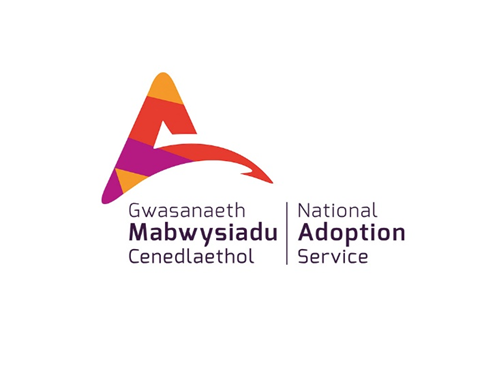 Pethau i feddwl amdanynt: y mabwysiadwyr
Nid yw’r mabwysiadwyr yn rhan o drefniadau cyswllt (perygl: dim gorgyffwrdd yn y sylfaen ddiogel ar gyfer y plentyn).
Mae mabwysiadwyr yn feirniad / ddim yn derbyn / ddim yn deall y perthynas biolegol (perygl: plentyn ddim yn gallu siarad ac integreiddio dau deulu yn seicolegol; diffyg gonestrwydd cyfathrebu mabwysiadwyr; plentyn ddim yn gallu cwblhau tasgau datblygiadol o ran hunaniaeth a cholled).
Ffactorau Cysylltiedig gyda Chyswllt Anodd
Rhieni newydd yn debygol o fod yn bryderus, yn enwedig ar ddechrau lleoliad.
Lefelau isel o sensitifrwydd, empathi ac ati
Meddwl ansefydlog o ran colled ac ymlyniad a/neu gamdriniaeth (gofalwr pryderus am beryglon – plentyn pryderus)
Mabwysiadwyr ddim yn gallu cyd-ystyried cyswllt agored ac mae ganddo ddiffyg capasiti cydweithredol.
Achieving More Together / Cyflawni Mwy Gyda'n Gilydd
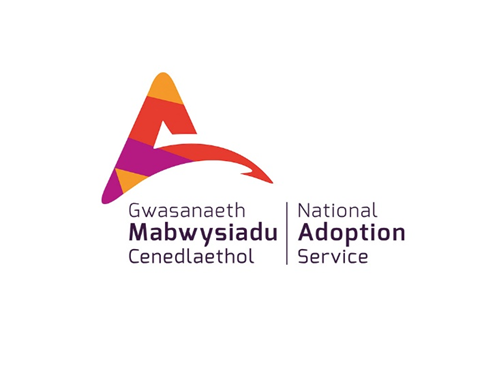 Pethau i feddwl amdanynt: teulu biolegol
Ffactorau Cysylltiedig gyda Chyswllt Anodd
Nid yw’r perthynas biolegol yn derbyn nac yn cefnogi’r mabwysiadu; yn tanseilio’r lleoliad.
Mae’r perthynas biolegol yn parhau i fynnu ar eu rôl fel y prif ofalwr a’r gofalwr cyfiawn. Yn annog y plentyn rhag caru’r mabwysiadwyr (perygl: ar gyfer y plentyn – teyrngarwch rhanedig; mwy o ansicrwydd; diffyg bondio)
Mae’r perthynas biolegol wedi camdrin/achosi trawma difrifol i’r plentyn.
Perthynas biolegol o dan straen sylweddol sy’n dod yn rhan o’r cyswllt.
Ffactorau Cysylltiedig gyda Chyswllt Buddiol
Nid yw’r perthynas biolegol wedi bod yn brif ofalwr erioed
Maen nhw’n derbyn ac yn cefnogi’r lleoliad mabwysiadu.
Maen nhw’n cadarnhau’r mabwysiadwyr yn eu rôl
Gwaith adeiladol a chydweithredol gyda’r mabwysiadwyr. Mae rhieni yn ildio eu rôl.
Maen nhw’n ymwneud â’r plentyn mewn ffordd nad yw’n dreisgar, a chadarnhaol o ddewis.
Mae cyswllt yn galluogi’r perthynas biolegol i weld pa mor dda mae’r plentyn yn symud yn ei flaen e.e. lluniau cyfoes; mae hyn yn lleihau pryder, dicter ac euogrwydd ac yn cadarnhau fod ganddyn nhw ran i’w chwarae.
Perthynas biolegol yn eithaf rhydd os oes problemau personol arwyddocaol a allai effeithio ar eu gallu i gynnal cyswllt defnyddiol.
Achieving More Together / Cyflawni Mwy Gyda'n Gilydd
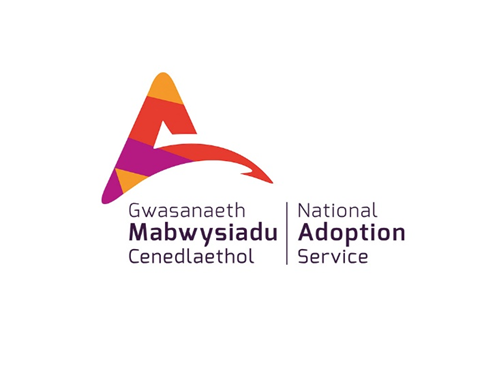 Am beth rydyn ni’n siarad?
Cymerwch 15 munud i siarad mewn grwpiau bach, yna rhannwch rywfaint o’r drafodaeth.

Cyswllt gyda phwy?

Beth ydych chi’n meddwl yw’r manteision? Beth yw eich pryderon?
Cyfarfodydd uniongyrchol gyda theuluoedd biolegol – ymchwil\? Anecdotaidd yn gadarnhaol
Achieving More Together / Cyflawni Mwy Gyda'n Gilydd
[Speaker Notes: Pwy?

Teulu biolegol gan gynnwys neiniau a theidiau
Brodyr a chwiorydd biolegol a'r rhai y mae'r plentyn yn eu hystyried fel brodyr a chwiorydd.  Mewn teuluoedd wedi'u hail-gyfansoddi gall hyn gynnwys plant na fyddent yn cael eu diffinio'n gyfreithiol fel brodyr a chwiorydd, ond y mae'r plentyn wedi tyfu i fyny gyda nhw.  Mae cael perthynas â brodyr a chwiorydd yn ffactor amddiffynnol ar gyfer iechyd emosiynol ym mhob amgylchiad ac eithrio ambell un.
Cyswllt â gofalwyr maeth blaenorol.  Mae ymchwil diweddar (Cyfeirnod) yn cefnogi'r farn bod cyswllt â gofalwyr maeth blaenorol yn bwysig wrth helpu plant wedi'u mabwysiadu i reoli eu galar a'u colled ar ôl gwahanu.  Dangosodd yr ymchwil hon y gallai anghenion oedolion bennu beth sy'n digwydd mewn gwirionedd, ac y gall hyn adael plant heb gefnogaeth wrth ddelio â'r galar o gael eu gwahanu oddi wrth ofalwyr maeth sydd wedi bod yn rhoddwyr gofal sylfaenol.
Unigolion arwyddocaol eraill?

Manteision - archwilio barn a phryderon pobl.  Pwrpas y cwrs hwn yw darparu gwybodaeth a syniadau i helpu pobl i deimlo mwy o gefnogaeth yn y maes heriol hwn.]
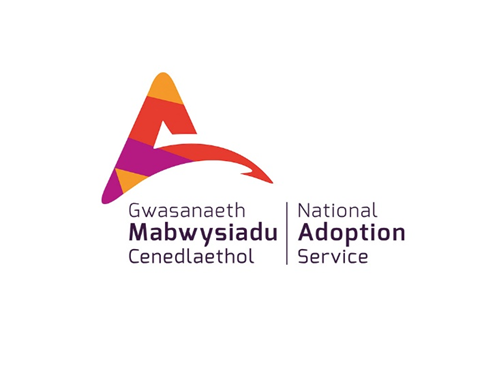 Llythyrau setlo
Dylai’r cyswllt olaf gyda theuluoedd biolegol fod wedi digwydd ar ôl y paru ond cyn dechrau ar gyflwyniadau. Yr unig eithriad yw os bydd….
Pan fydd y plentyn yn cael ei leol gyda chi mae’n debygol y bydd gofyn i chi ysgrifennu “llythyr setlo” ar gyfer y teulu biolegol.
Mae hyn er mwyn rhoi rhywfaint o wybodaeth i’r teulu biolegol am sut mae’r broses pontio wedi mynd i’r plentyn.
Gall hyn ymddangos yn ofnus felly gofynnwch am help. Gall eich gweithiwr cymdeithasol helpu i roi syniadau i chi am sut y dylai hwn edrych. Gallai mabwysiadwyr eraill helpu hefyd.
Achieving More Together / Cyflawni Mwy Gyda'n Gilydd
[Speaker Notes: Gall llythyrau ymgartrefu fod yn galonogol iawn ac yn ddefnyddiol i deuluoedd biolegol pan fyddant yn dechrau gorfod dod i delerau â realiti mabwysiadu'r plentyn.  Gallant anfon signal pwysig am eich teulu a pharodrwydd i ddatblygu perthynas briodol gyda'r teulu biolegol.]
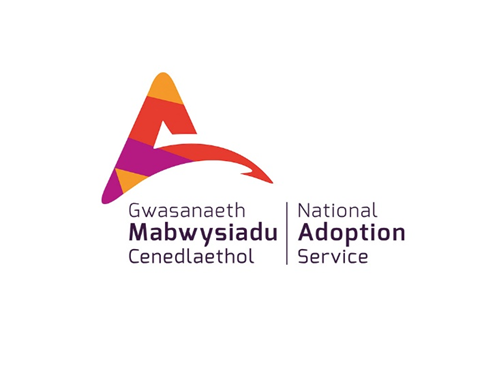 Cyswllt gyda brodyr a chwiorydd
Weithiau mae brodyr a chwiorydd yn cael eu gwahanu yn y system gofal.
Mae ymchwil yn awgrymu ar gyfer y rhan fwyaf o blant bod cael perthynas gyda brodyr a chwiorydd yn cael effaith gadarnhaol ar iechyd emosiynol. Mae hefyd yn helpu i atgyfnerthu hunaniaeth yr holl blant a phobl ifanc.
Y perthnasau hyn yw’r hiraf sydd gennym – rydym yn adnabod ein brodyr a’n chwiorydd am gyfnod hirach nag unrhyw un arall.
Achieving More Together / Cyflawni Mwy Gyda'n Gilydd
[Speaker Notes: Mae hwn yn bwnc pwysig iawn y mae Llywodraeth Cymru a'r Gwasanaeth Mabwysiadu Cenedlaethol yn gweithio arno ar hyn o bryd felly cadwch lygad am wybodaeth fanylach a phenodol.  Trafodwch bethau'n ofalus gyda phobl sy'n adnabod eich plentyn.

Yr hyn rydyn ni'n ei wybod ar hyn o bryd yw y gall mabwysiadwyr fod yn bryderus ynghylch cefnogi cyswllt â brodyr a chwiorydd sy'n dal i fod mewn cysylltiad ag aelodau eraill o'r teulu biolegol neu sydd ag ymddygiadau anodd.  Os yw hyn yn wir mae effaith gadarnhaol y perthnasoedd yn golygu ei bod yn werth archwilio unrhyw bryderon yn llawn i weld beth yw'r risgiau penodol, os o gwbl.

Mae ymchwil gyda phlant, pobl ifanc ac oedolion sydd wedi cael eu mabwysiadu ac sy'n dal i fod yn y system ofal ac sydd wedi'u gwahanu oddi wrth eu brodyr a'u chwiorydd yn tynnu sylw at y teimladau cryf o golled a galar. Wrth asesu perthnasoedd brodyr a chwiorydd mae ymchwil yn awgrymu bod amgylchiadau eithriadol a allai ddangos y dylid lleoli brodyr a chwiorydd ar wahân
Cystadleuaeth ac eiddigedd dwys
Camfanteisio, yn aml yn seiliedig ar rywedd
Gwneud bwch dihangol cronig 
Cynnal perthnasoedd brodyr a chwiorydd di-fudd
Ymddygiad rhywioledig iawn gyda'i gilydd
Yn gweithredu fel sbardunau i ddeunydd trawmatig eich gilydd 

Cynghorir gweithwyr cymdeithasol i ystyried gwahanu brodyr a chwiorydd pan fyddai bod gyda'i gilydd:
Yn tarfu ar berthynas arferol rhwng rhiant a phlentyn
Yn golygu na ellid diwallu anghenion un plentyn
Yn golygu bod perthynas ddinistriol yn parhau hyd yn oed ar ôl ymdrechion i'w normaleiddio
Yn bygwth diogelwch rhywun]
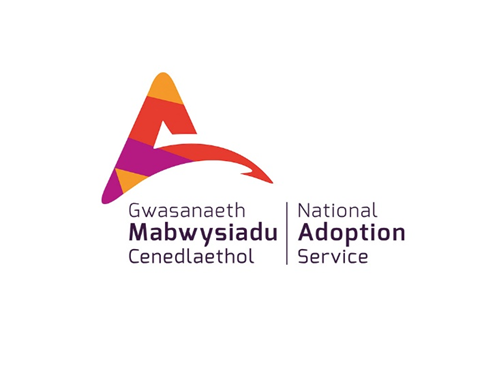 Cyswllt gyda gofalwyr maeth
Mae ymchwil diweddar yn cefnogi cyswllt parhau gyda gofalwyr maeth ar ôl i blant symud at eu teuluoedd mabwysiadol.
Mae Boswell and Cudmore yn awgrymu ein bod ni’n ei chael hi’n anodd canolbwyntio ar anghenion plant yn ystod y broses pontio o ofal maeth i fabwysiadu – mae emosiynau mor boenus ynghlwm!
Maen nhw’n awgrymu y gellir ystyried diffyg plant o ran mynegi emosiynau fel “maen nhw’n iawn” ond efallai nad yw hyn yn wir bob amser – mae yna ddeunydd diddorol i’w darllen.
Achieving More Together / Cyflawni Mwy Gyda'n Gilydd
[Speaker Notes: Chwiliwch am:  ‘The children were fine’: acknowledging complex feelings in the move from foster care into adoption, Sophie Boswell a Lynne Cudmore(Adoption and Fostering, CoramBAAF, 2014) ,. 
Gellir cyrchu'r papur hwn ar http://www.thechildrenwerefine.co.uk/]
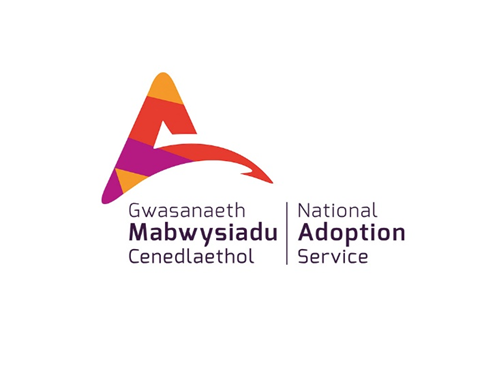 Peryglon
Yn aml, mae teuluoedd mabwysiadol yn ofni i deuluoedd biolegol neu eraill ddarganfod lle mae’r plentyn yn byw nawr.
Os yw’n digwydd, mae’n werth anadlu a cheisio meddwl drwy beth yw’r perygl gwirioneddol.
Oes tystiolaeth y bydd rhiant biolegol yn achosi niwed
Beth yw’r perygl ar gyfer y plentyn os ydyn nhw’n sefydlu cyswllt heb eich cynnwys chi – mae angen meddwl am beryglon emosiynol ac ymarferol.
Nodwch rhywun yn eich rhwydwaith cefnogi i siarad drwy bethau gyda nhw a gofyn i’ch tîm cefnogi mabwysiadu am help
Achieving More Together / Cyflawni Mwy Gyda'n Gilydd
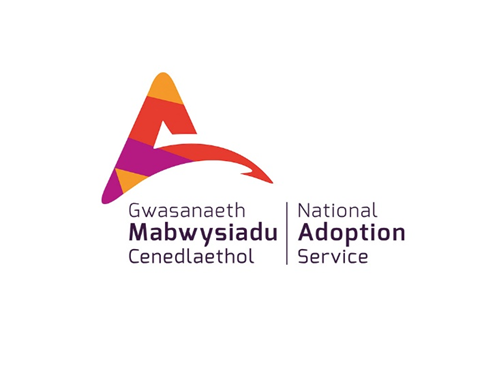 Anghenion dros amser
Mae cyswllt yn parhau i fod yn broblem i blant, pobl ifanc ac oedolion sydd wedi’u mabwysiadu.
P’un a ydych chi’n ei ystyried yn gadarnhaol, neu gyda phryder, nid yw’n mynd i ffwrdd! 
Mae pobl sydd wedi’u mabwysiadu yn glir iawn bod cyswllt gyda theulu biolegol, brodyr a chwiorydd biolegol a chyn-ofalwyr maeth yn gallu bod yn rhan hanfodol o’u hunaniaeth.
Er mwyn cefnogi eu datblygiad emosiynol iach mae felly’n rhywbeth sydd angen cynllunio ar ei gyfer a’i werthfawrogi gan roddwyr gofal sy’n oedolion.
Achieving More Together / Cyflawni Mwy Gyda'n Gilydd
[Speaker Notes: Dolenni:  
Cwrs taith bywyd
Y sylfaen ddiogel - Parth aelodaeth teulu  https://www.uea.ac.uk/providingasecurebase/the-secure-base-model
Ychydig iawn o wasanaethau sydd ar gael i helpu teuluoedd biolegol gyda chyswllt. Felly mabwysiadwyr yw'r allwedd i lwyddiant hyn mewn gwirionedd.  Maen nhw’n cefnogi'r plentyn yn uniongyrchol i ysgrifennu llythyrau ac ati, gallant fod yn hyblyg.  Gallant wneud iddo weithio neu ei ddifetha.  Efallai nad yw rhieni'n cael unrhyw gefnogaeth.]
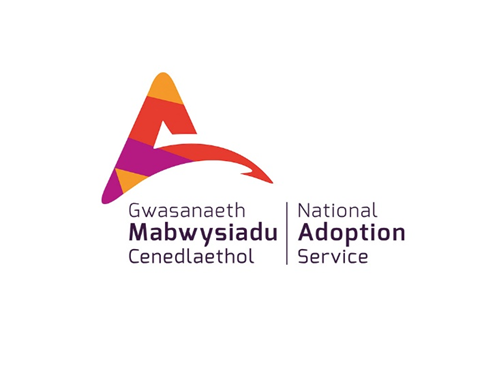 Crynodeb
Mae angen i drefniadau cyswllt sicrhau fod y plentyn
yn teimlo’n ddiogel
yn cael ei amddiffyn rhag pryder
yn cael ei gefnogi i ddelio gydag ansicrwydd a phroblemau a allai godi iddyn nhw.

Mae trefniadau angen mynd i’r afael â’r hyn a allai bygwth a/neu ddatblygu diogelwch ar gyfer y plentyn
Achieving More Together / Cyflawni Mwy Gyda'n Gilydd
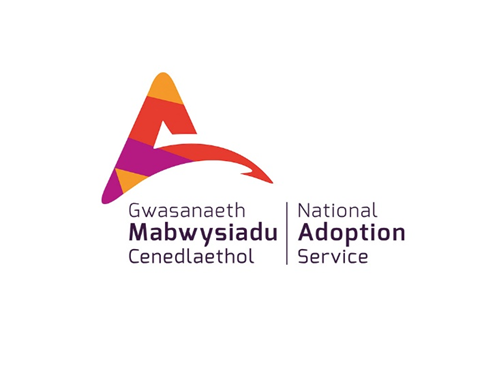 Mae’r cwrs hwn yn rhan o gyfres a ddatblygwyd gan y Gwasanaeth Mabwysiadu Cenedlaethol i gefnogi mabwysiadwyr ar ôl iddynt gael eu cymeradwyo.
Gellir dod o hyd i’r rhain ar wefan y Gwasanaeth Mabwysiadu Cenedlaethol.
Siaradwch gyda’ch tîm cefnogi mabwysiadu am ragor o wybodaeth
Achieving More Together / Cyflawni Mwy Gyda'n Gilydd